ГКОУ ЛО «Сланцевская школа-интернат»
Презентация к уроку биологии на тему:

 «Строение семени фасоли »

7 класс


Подготовила: Кондратьева Н.А., 
учитель географии и биологии
г. Сланцы, 2017 г.
Внешний вид и строение семени фасоли.
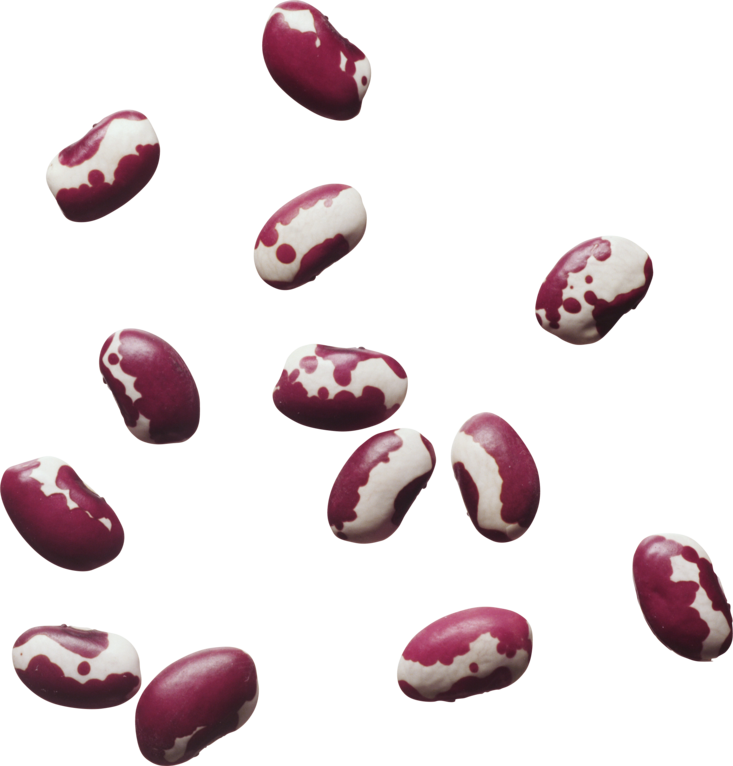 Внешний вид семени фасоли.
Лабораторная работа № 2.
Ход работы:
Рассмотрите  
с помощью лупы     
сухое и набухшее 
семя фасоли.   
Найдите кожуру   
семени.
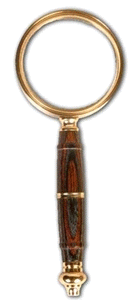 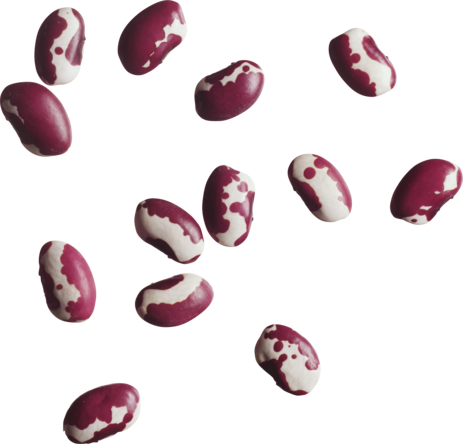 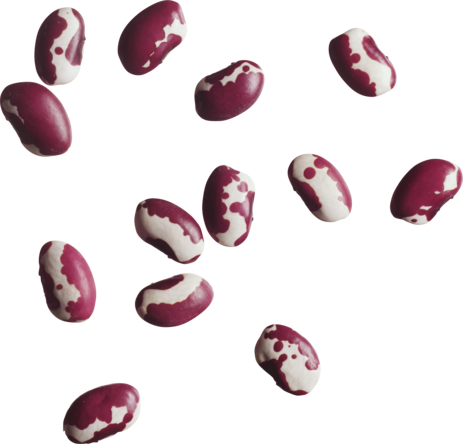 Как снимается кожура 
с сухого, а как  с набухшего
 семени?
2) Зачем нужна кожура семени?
2. Рассмотрите фасоль. 
	С помощью лупы на вогнутой стороне семени найдите рубчик.  Это след от прикрепления семени к внутренней поверхности  пестика. Рядом с рубчиком – очень маленькое отверстие, через которое в семя может поступать и выходить вода.
3. Зарисуйте семя фасоли.
	На рисунке обозначить:
кожуру;
рубчик
4. Прочитать последний абзац на стр. 32 учебника и письменно ответить на вопросы:
Зачем нужна семени кожура?
Каково значение рубчика?
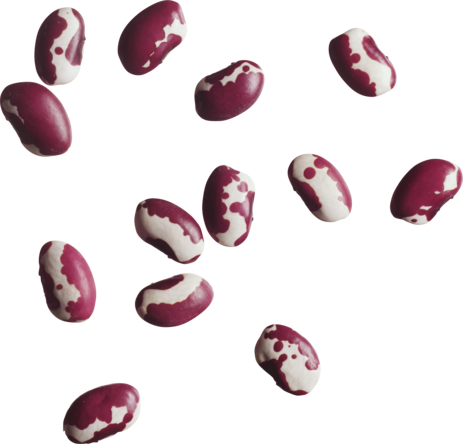 Задания к лабораторной работе
1. Снимите кожуру с семени. Под кожурой видны две толстые доли семени – семядоли. В семядолях откладываются в запас полезные вещества для питания зародыша. Семядоли – самые первые листья зародыша.
Задания к лабораторной работе
2. Изучите зародыш. Для этого аккуратно раскройте семядоли. С помощью лупы найдите зародышевые корешок, стебелек и почечку. Это первые органы будущего растения.
Задания к лабораторной работе.
3. Нарисуйте семя фасоли и подпишите названия его частей. Правильность этих названий проверьте по учебнику (рис.17 стр.33).

Строение семени фасоли.
Задания к лабораторной работе
4. Растения, у которых зародыш семени содержит две семядоли, называют двудольными растениями. Таких растений в природе много, например, горох, подсолнечник, яблоня, дуб, огурец, кабачок, арбуз, вишня, слива.
Рассмотреть строение зародыша семени.
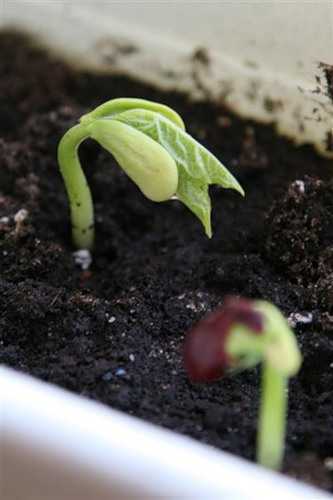 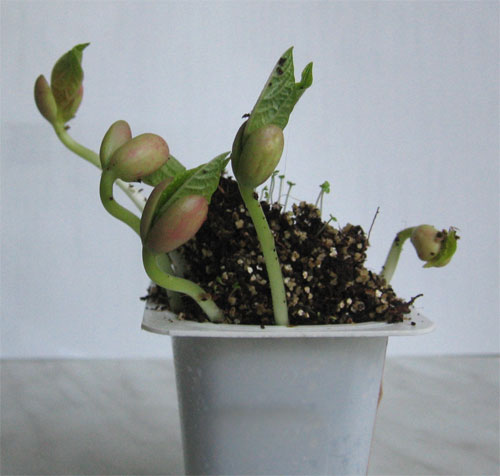 Мы должны убедиться, что из семени появляется новое растение.
За урок
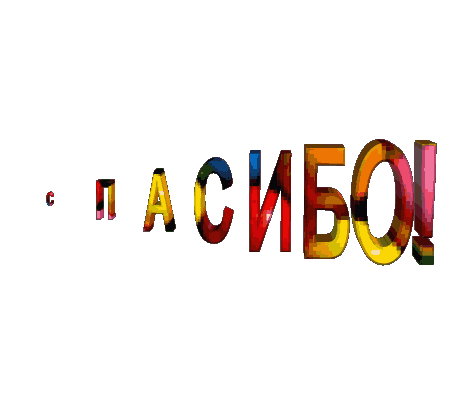 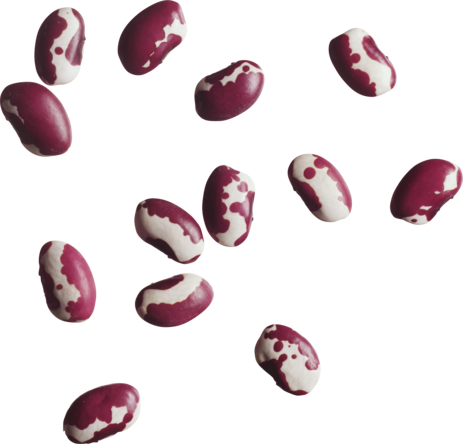